Phonics to Fluency
6 Essential Reading Skills
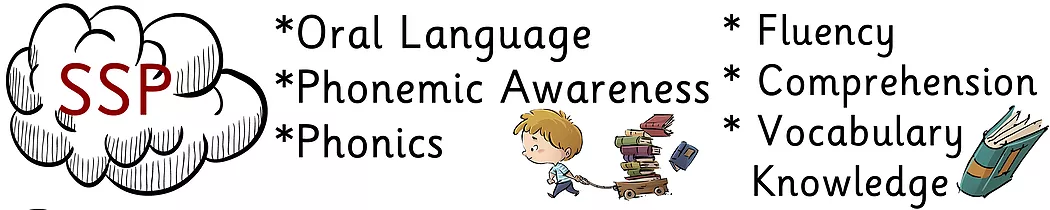 6 Essential Reading Skills
Oral Language
Phonemic Awareness
Phonics
Fluency
Comprehension
Vocabulary  Knowledge
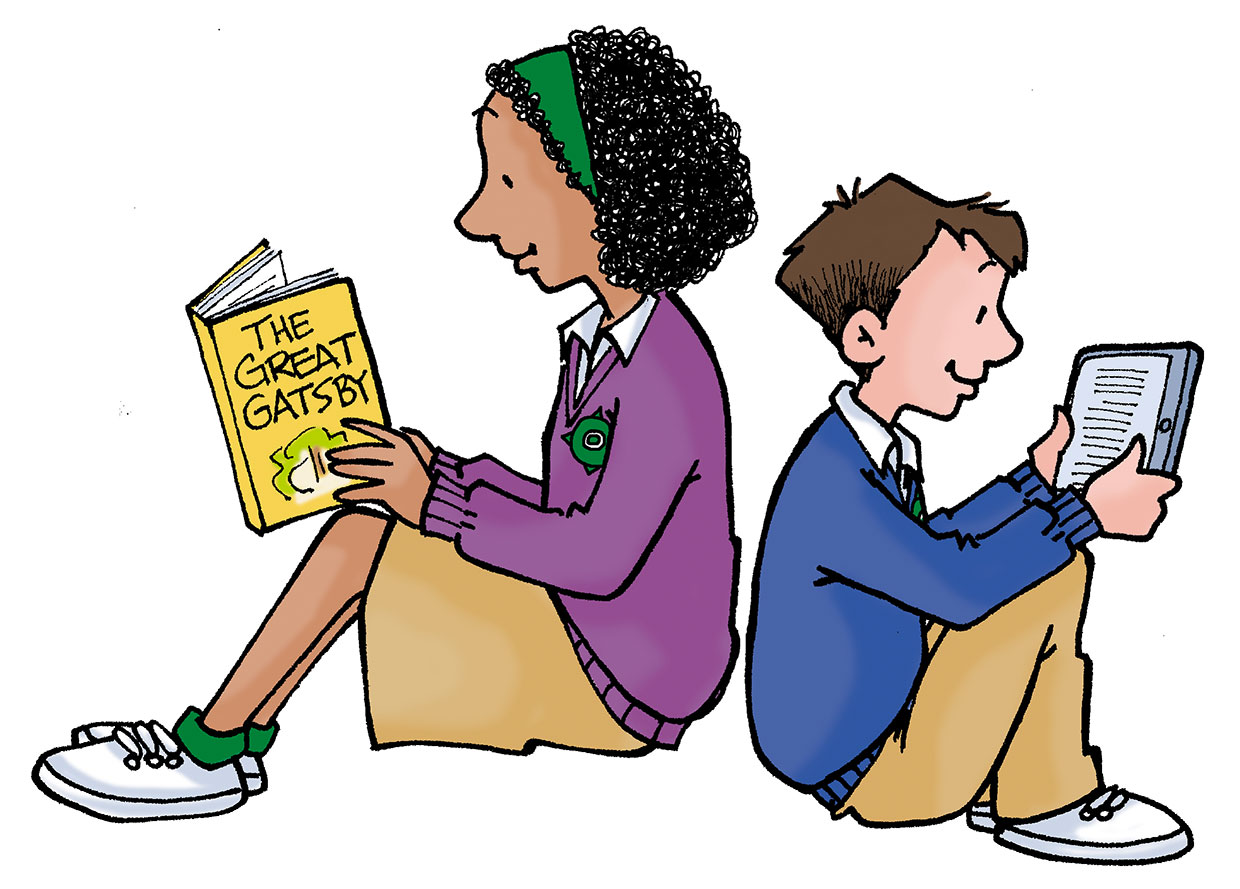 6 Essential Reading Skills
Oral Language
Phonemic Awareness
Phonics
Fluency
Comprehension
Vocabulary  Knowledge
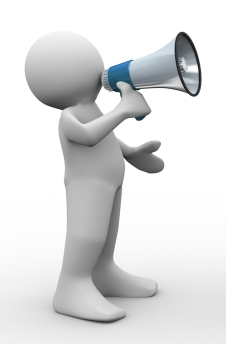 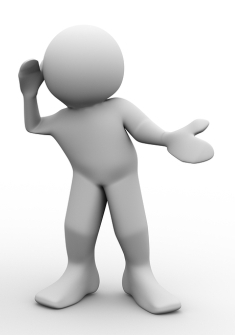 Oral Language
Exposure to phonics 
Acquire vocabulary
Syntax
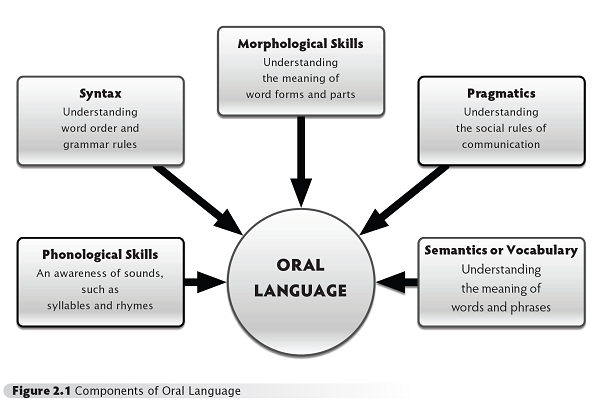 How do students acquire oral language?  (Canada vs. Korea)
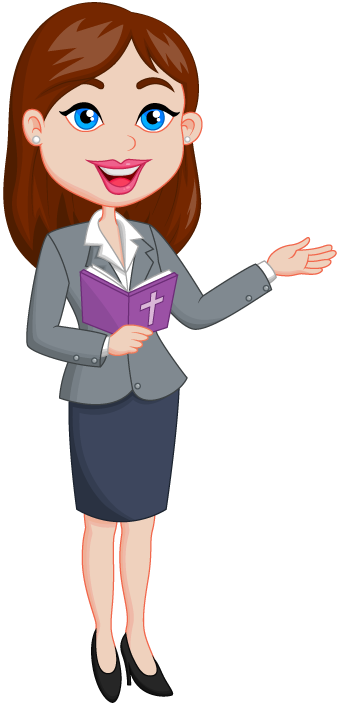 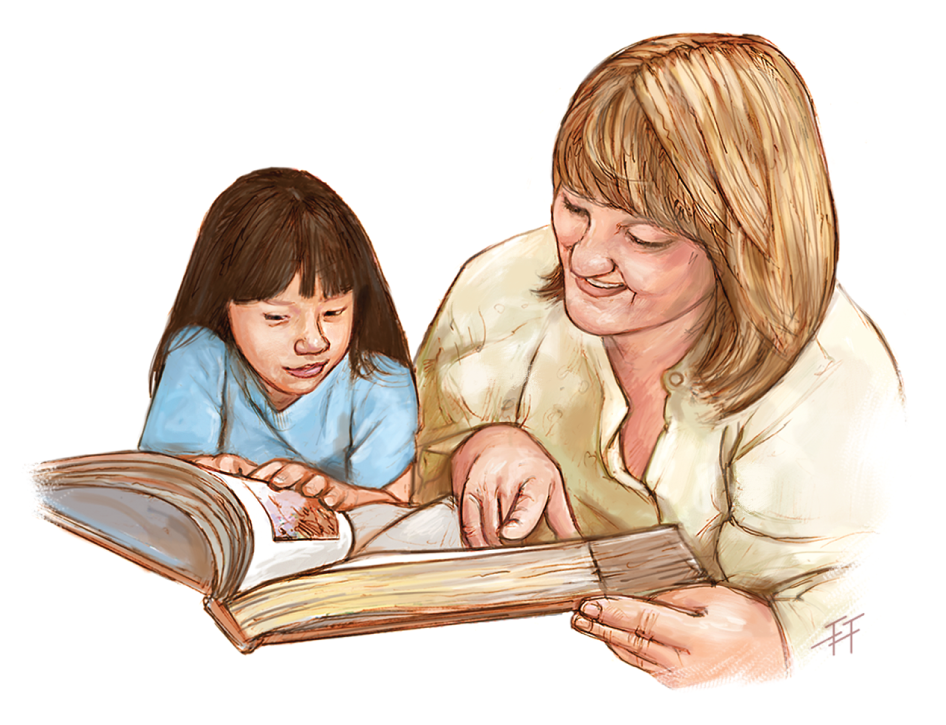 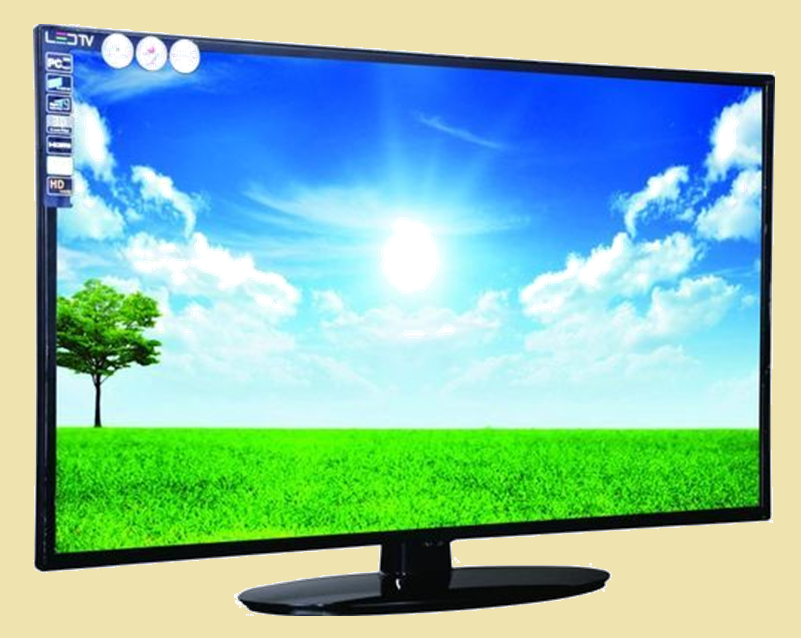 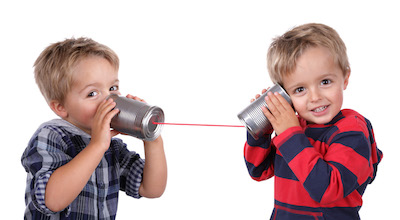 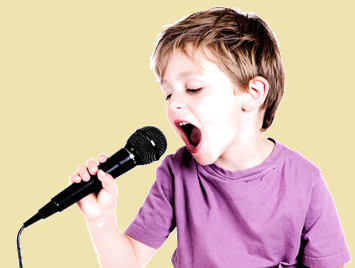 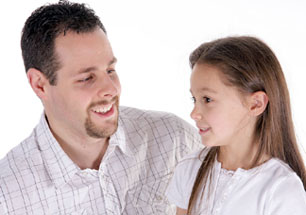 Improving Oral Language
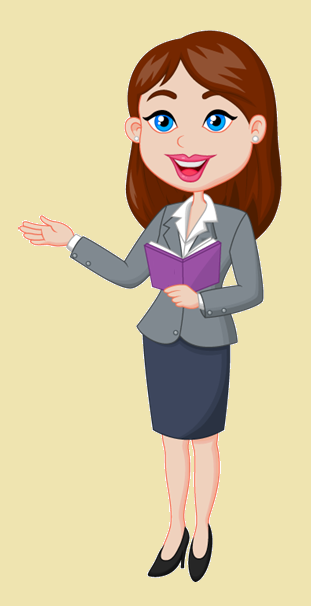 Let them talk 
English class shouldn’t be a quiet classroom
Let them listen
Read to them, speak to them, let them hear the language
Build vocabulary
Start using new words, explain
Support oral language 
Avoid interrupting
Show interest
https://education.seattlepi.com/developing-oral-language-kindergarten-5769.html
Teaching Oral Language
Encourage conversation
Model syntactic structure
Maintain eye contact
Remind students to speak loudly and articulate clearly. 
Explain the subtleties of tone. 
Attend to listening skills. 
Incorporate a “Question of the Day.” 
Compile a class booklet of students’ phrases. 
Question to boost comprehension. 
Never assume students understood your instructional talk.  
Teach concept words.
http://blog.brookespublishing.com/11-ways-to-improve-your-students-oral-language-skills/
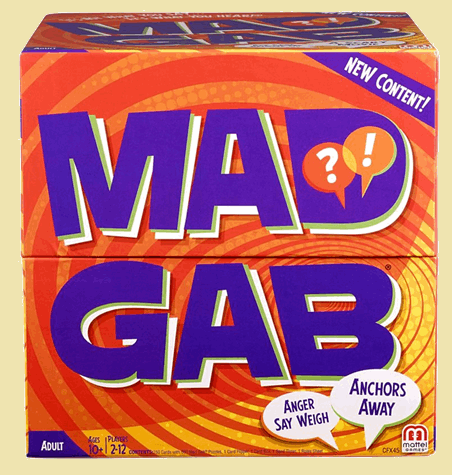 Trouble Understanding?
Mad Gab
Team Oath He
Name
Timothy
May Pole Sir Up
Sugary Food
Maple Syrup
Al Waits beep light
Class Rules
Always be polite.
Dew Wino Hue
First Question
Do I know you?
6 Essential Reading Skills
Oral Language
Phonemic Awareness
Phonics
Fluency
Comprehension
Vocabulary  Knowledge
Phonemic Awareness
Understanding that words are made from different sounds (phonemes).
Ball = B + Aw + L
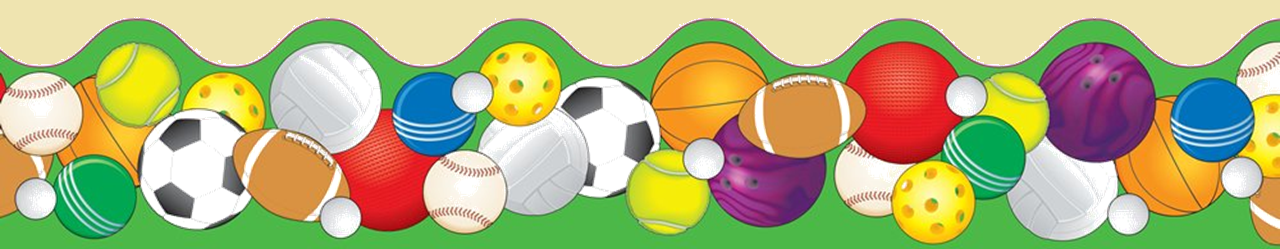 Phonemic Awareness
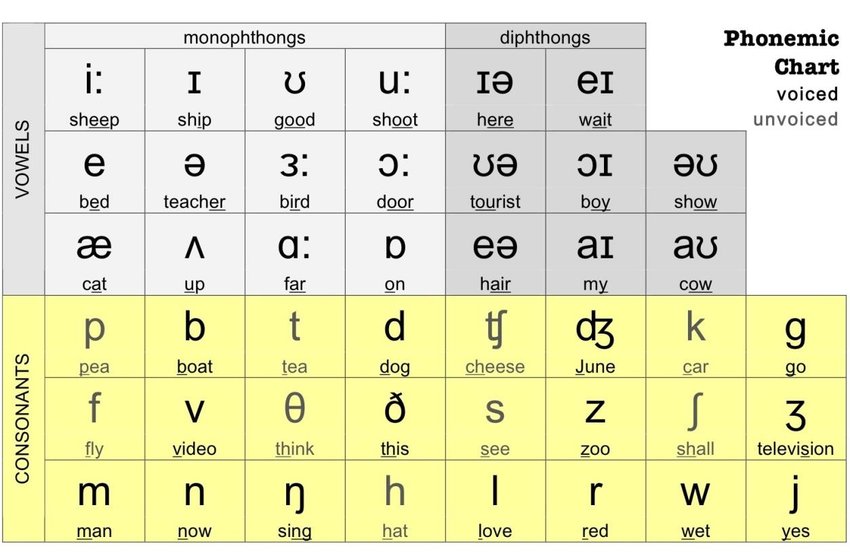 44 phonemes
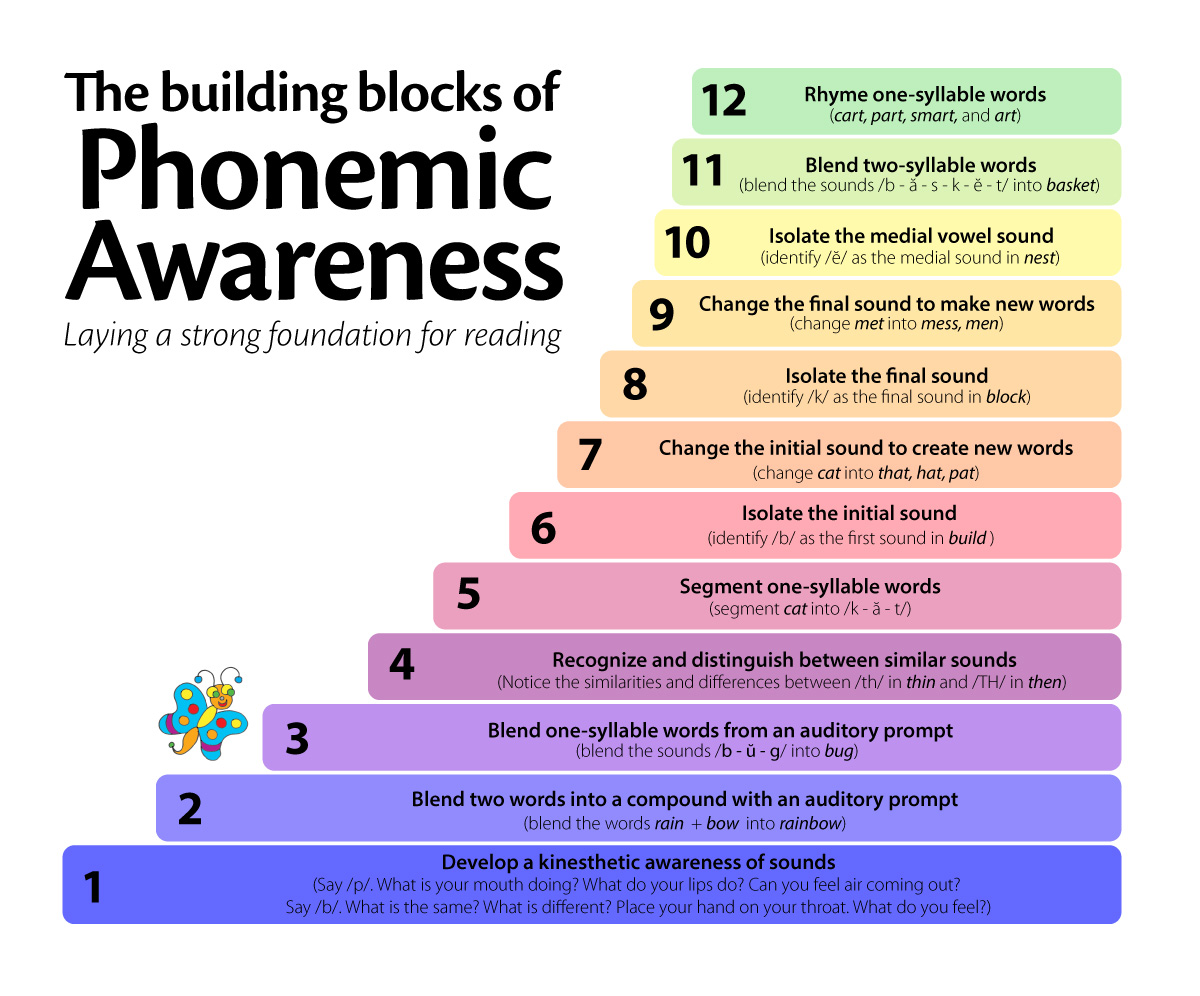 http://www.mrsjudyaraujo.com/phonemic-awareness-for-prek-k-and-1/
Phonemic Awareness Activities
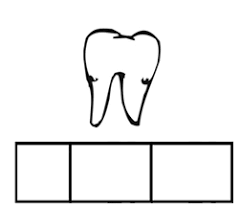 Listening – where is the sound?, animal noises, 
Rhyming – nonsensical rhymes, Dr. Seuss, nursery rhymes 
Words – addition, deletion, differences, similarities, alliteration
Blending – letters, compound words
Syllables – count / clap the syllables,  segment and blend syllables 
Phonemes – break into individual sounds, Elkonin boxes, point to the sound, eye spy
I’m going on vacation
Can you come?
I’m going on vacation
I am going to New York

I will bring a fork, a book and a cheque. 


What will you bring?
- I’ll decide who can come with me.
I’m going on vacation
“I am going to Paris

I will bring a pencil, a pillow and a pineapple.” 


First letter for learners.
6 Essential Reading Skills
Oral Language
Phonemic Awareness
Phonics
Fluency
Comprehension
Vocabulary  Knowledge
Phonics
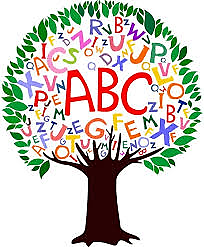 Associating letters with sounds.  

Over 200 ways to spell the 44 phonemes.
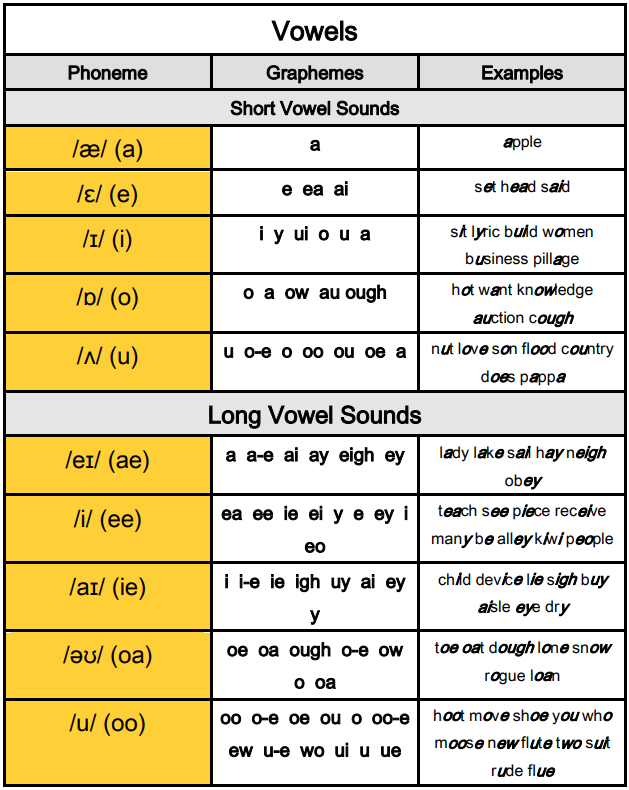 Phonics
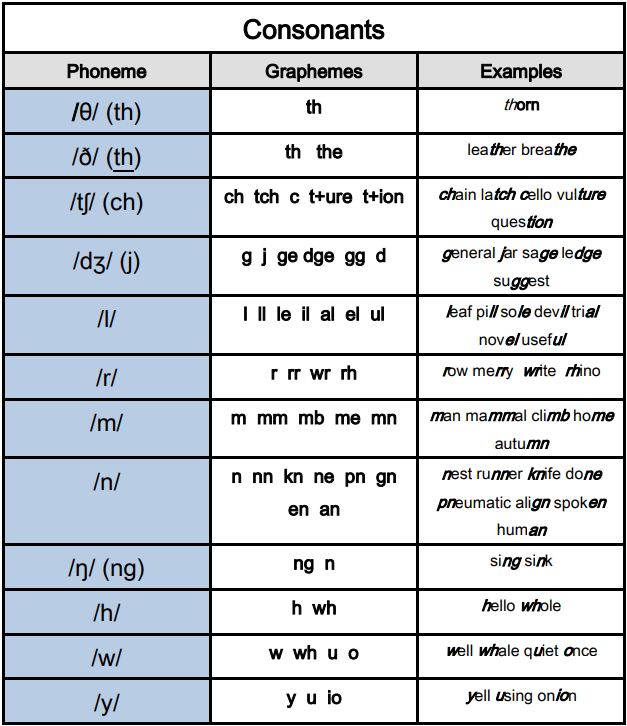 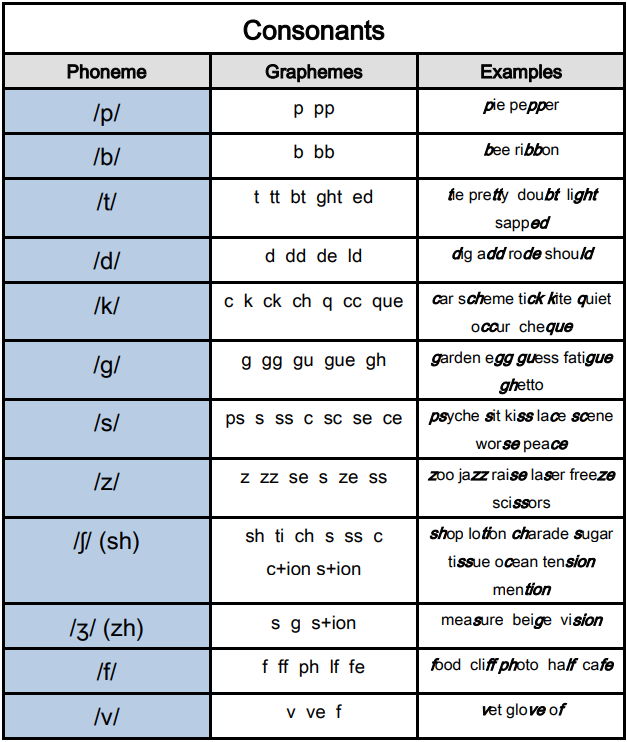 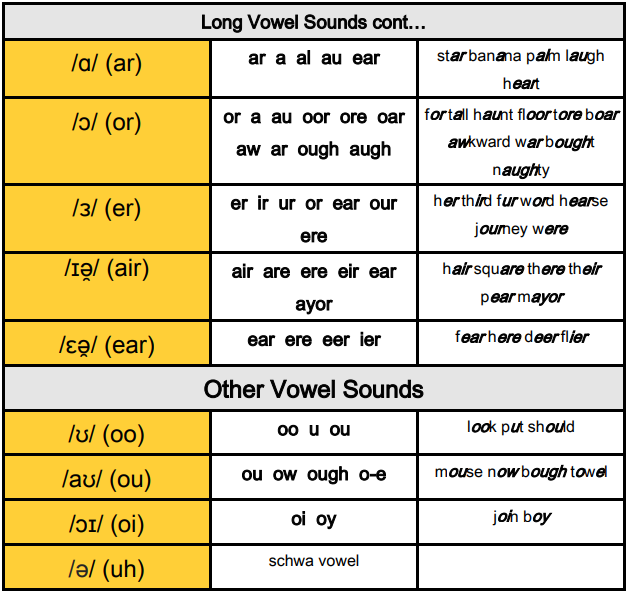 Phonics Phones
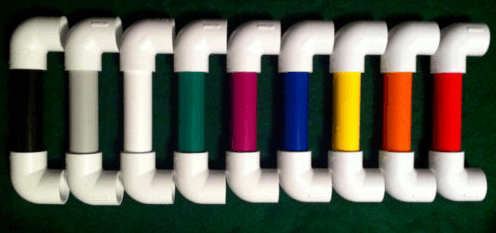 Whisper Phones
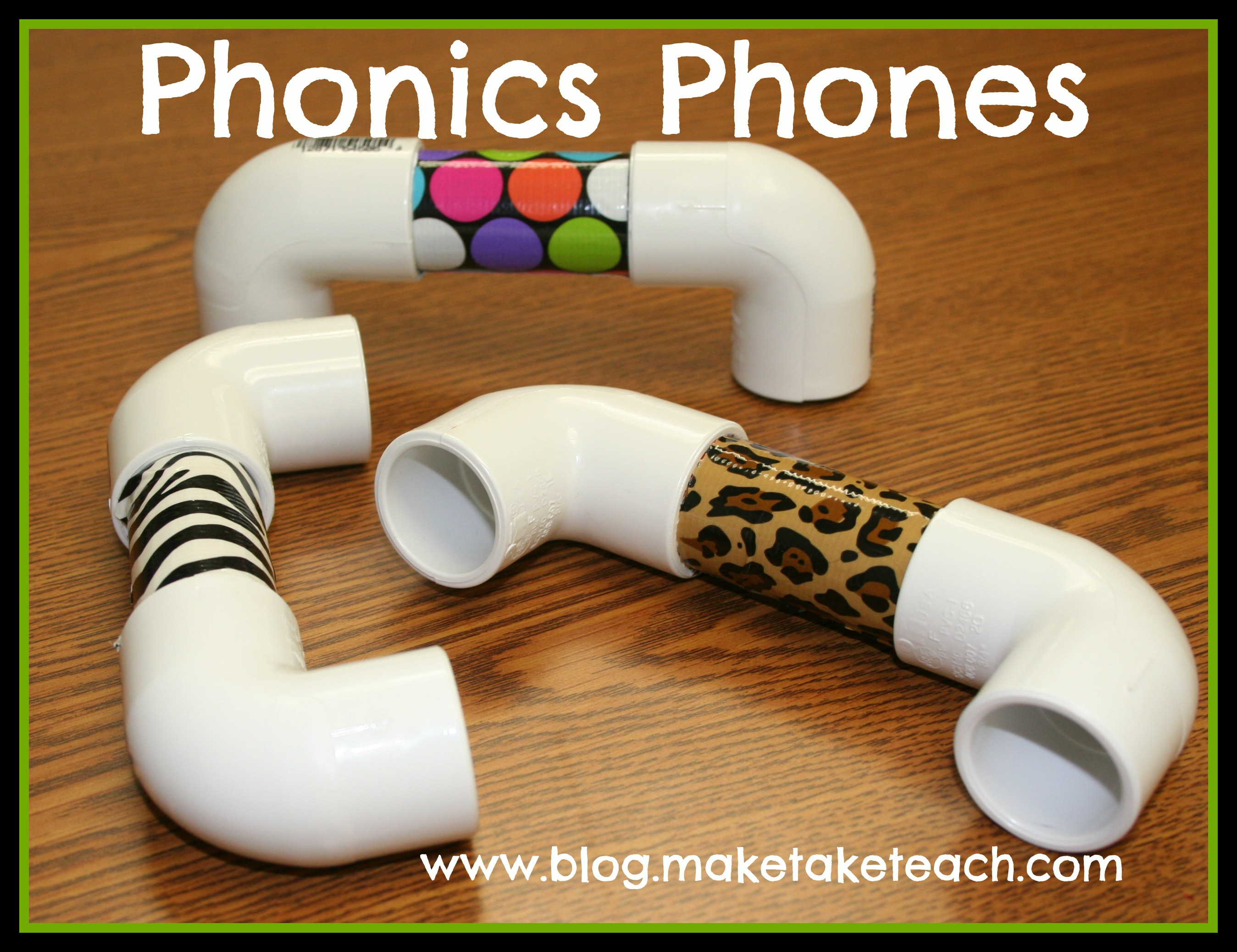 Phonics Phones
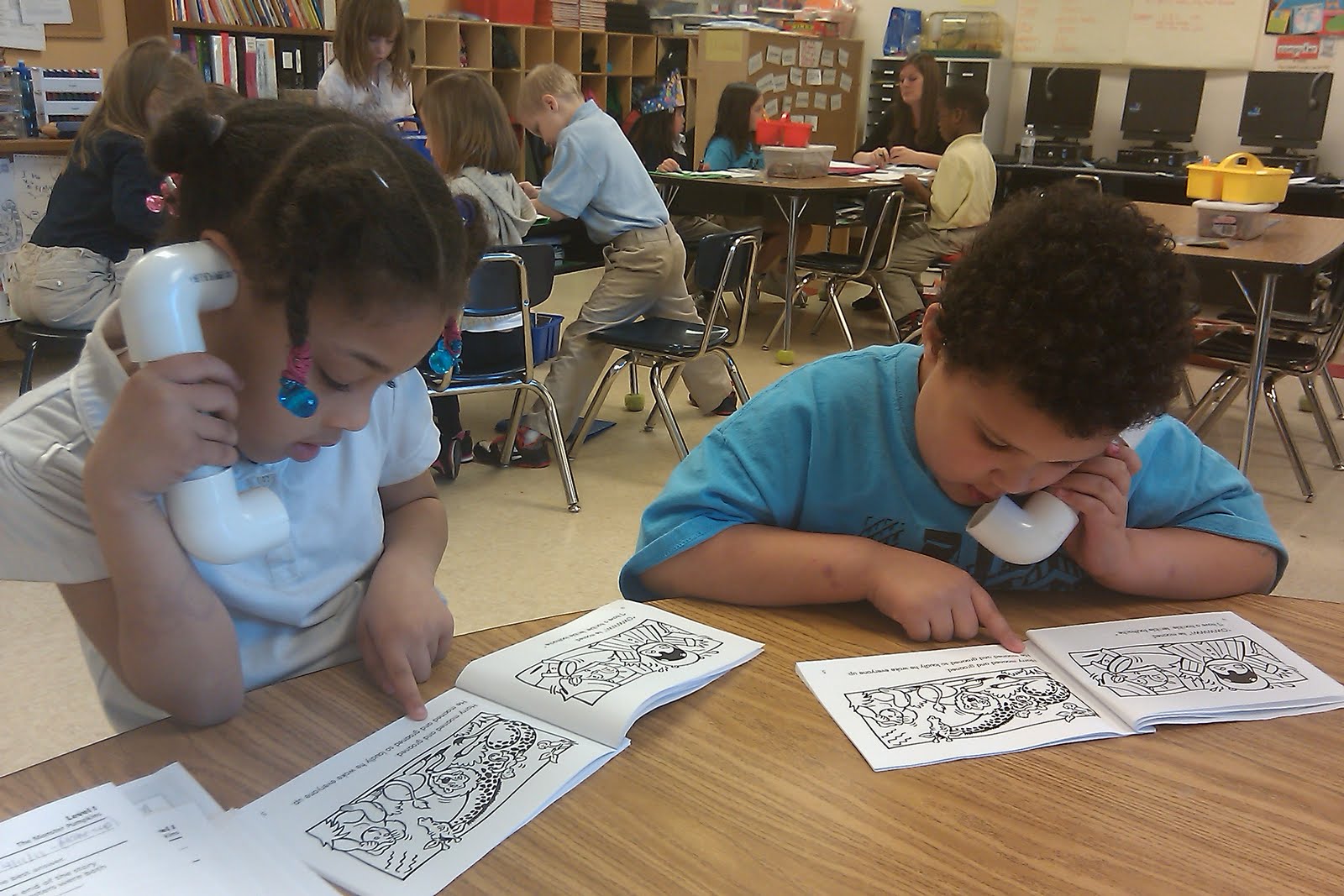 Practice
Tim
Team
Practice
Fart
Part
Practice
lake
rake
Practice
fall
par
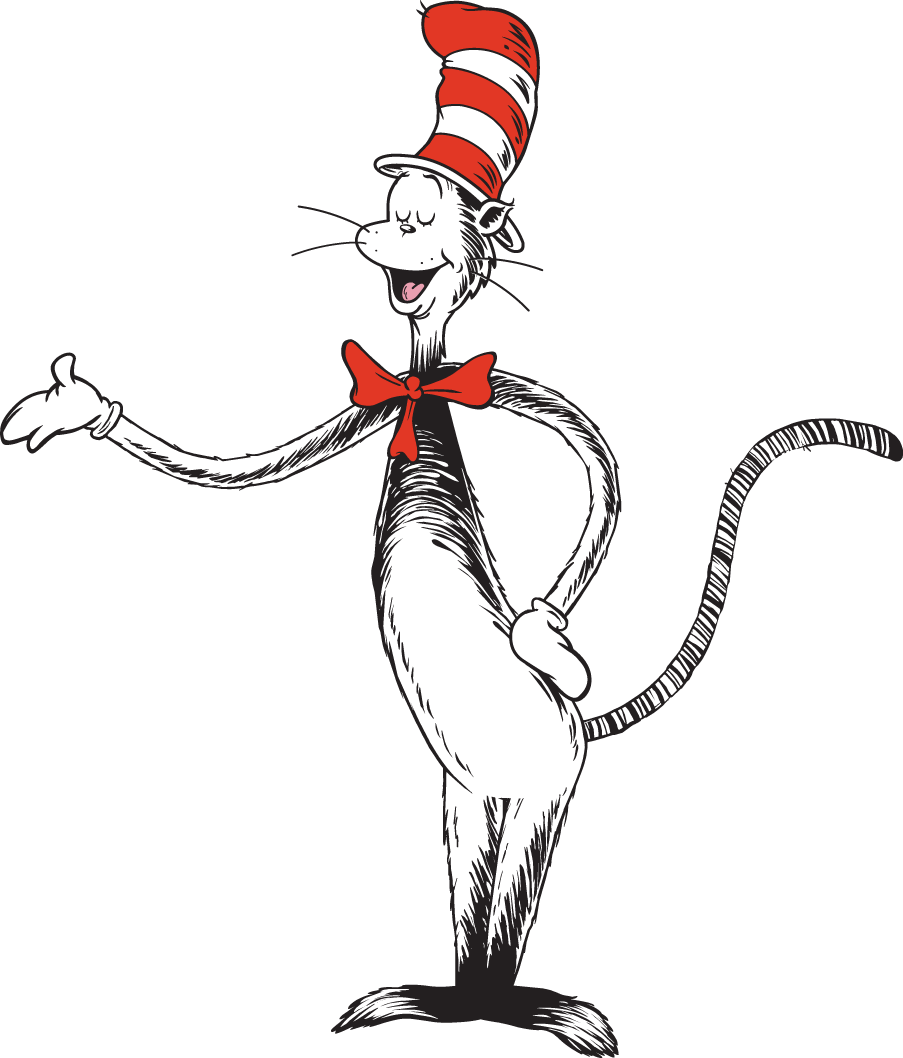 Practice
Cat in the Hat
6 Essential Reading Skills
Oral Language
Phonemic Awareness
Phonics
Fluency
Comprehension
Vocabulary  Knowledge
Fluency
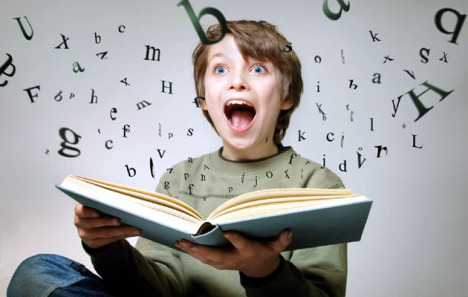 Speed
Accuracy
Expression
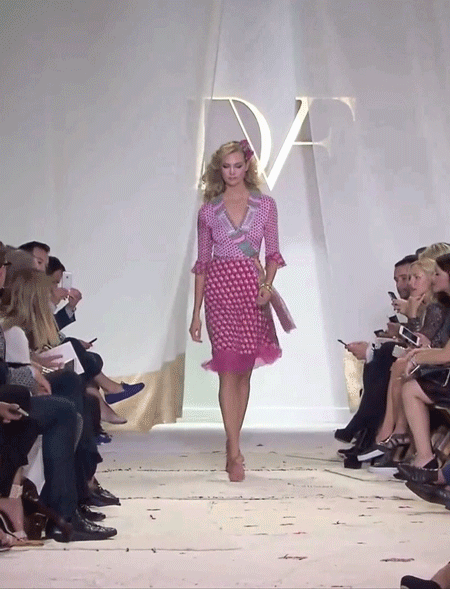 Fluency
Be a model!

Show students how to read with expression and proper pacing.
Fluency
“Read like talking”

Choral reading, cloze reading, partner reading, class theater, etc.  

Use videos to illustrate natural speech.
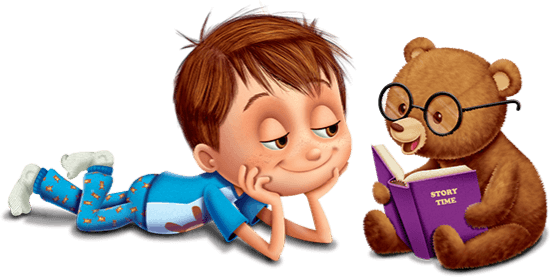 6 Essential Reading Skills
Oral Language
Phonemic Awareness
Phonics
Fluency
Comprehension
Vocabulary  Knowledge
Comprehension
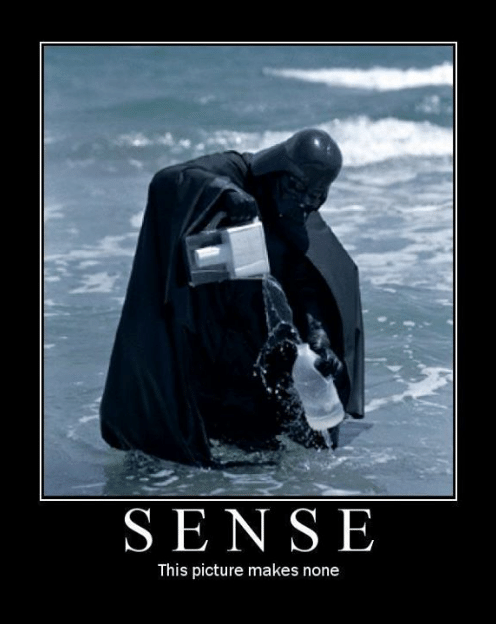 Do the students understand?
Comprehension
Create good questions
“Do you Understand?” X

Ask for feedback

In your own words
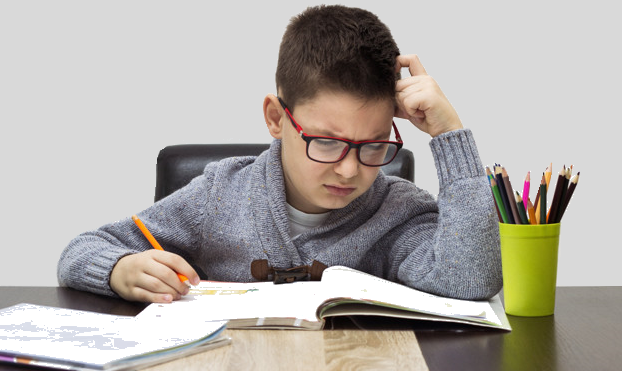 6 Essential Reading Skills
Oral Language
Phonemic Awareness
Phonics
Fluency
Comprehension
Vocabulary  Knowledge
Vocabulary Knowledge
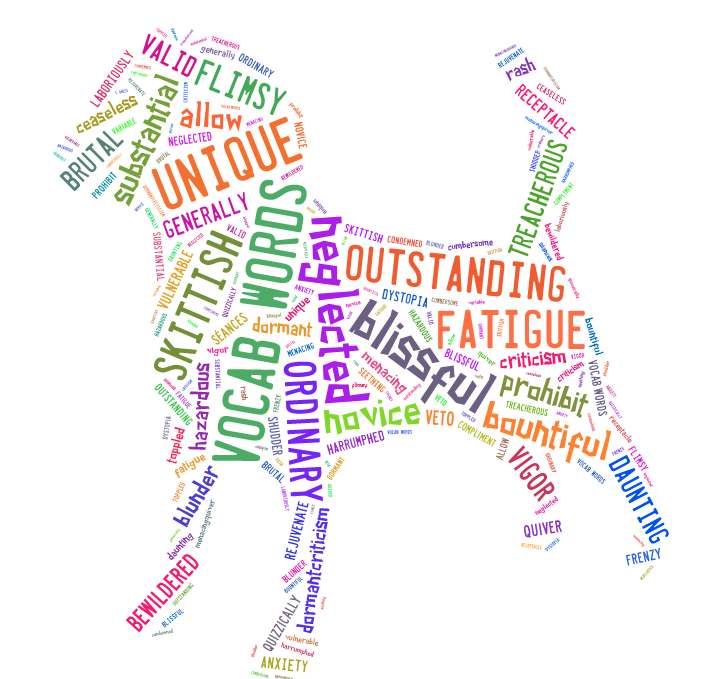 Acquire new words
Use the new words

Communicative approach 

Affixes